Objectives
Identify key points in a text.

Develop clear titles in order to present ideas and opinions.
© Pearson Education Ltd 2014. Copying permitted for purchasing institution only.  This material is not copyright free.
CW
17 July 2018
7Fc writing titles
Starter: 
What is missing on this page?
What is this lesson about?
@hpscience
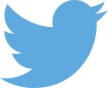 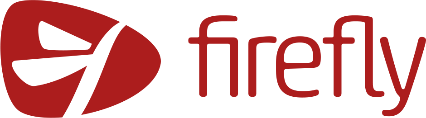 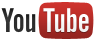 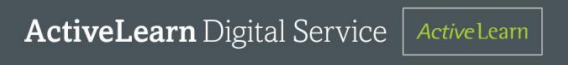 What should a good title include?
Titles often include nouns – what is a noun?
Answer the following questions
Which is the key noun that tells you what the topic is around?
What is the name of the dye mentioned in the article?
What are the names of the testers?
Answer the following questions
4. Explain why the detail “colour-changing” has been used to describe the lipstick?
5. What is the noun that tells you who the lipstick is aimed at?
6. What does the colour change depend on?
Answers
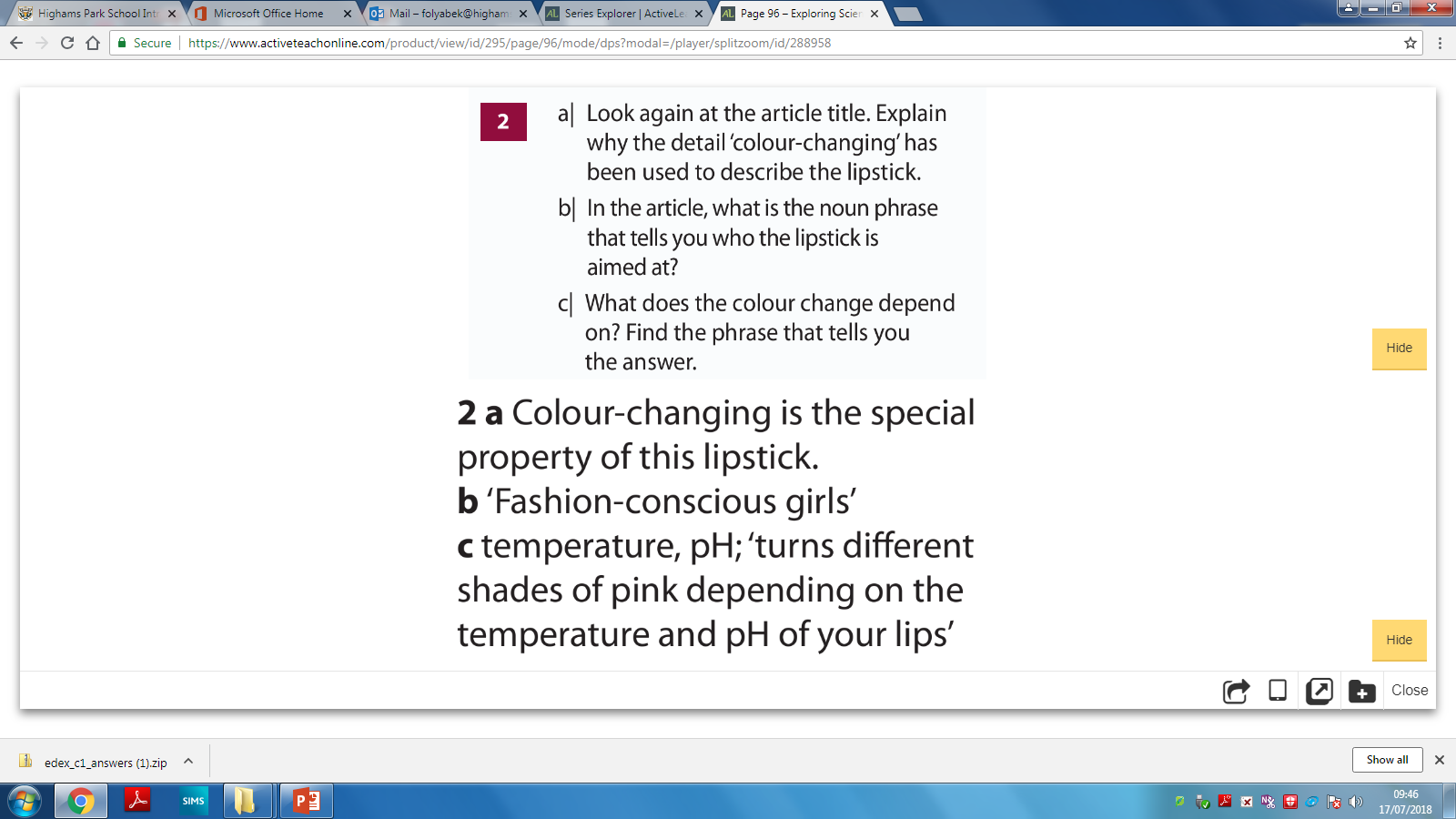 Answers
Answers
Can you name the dependent and independent variables?
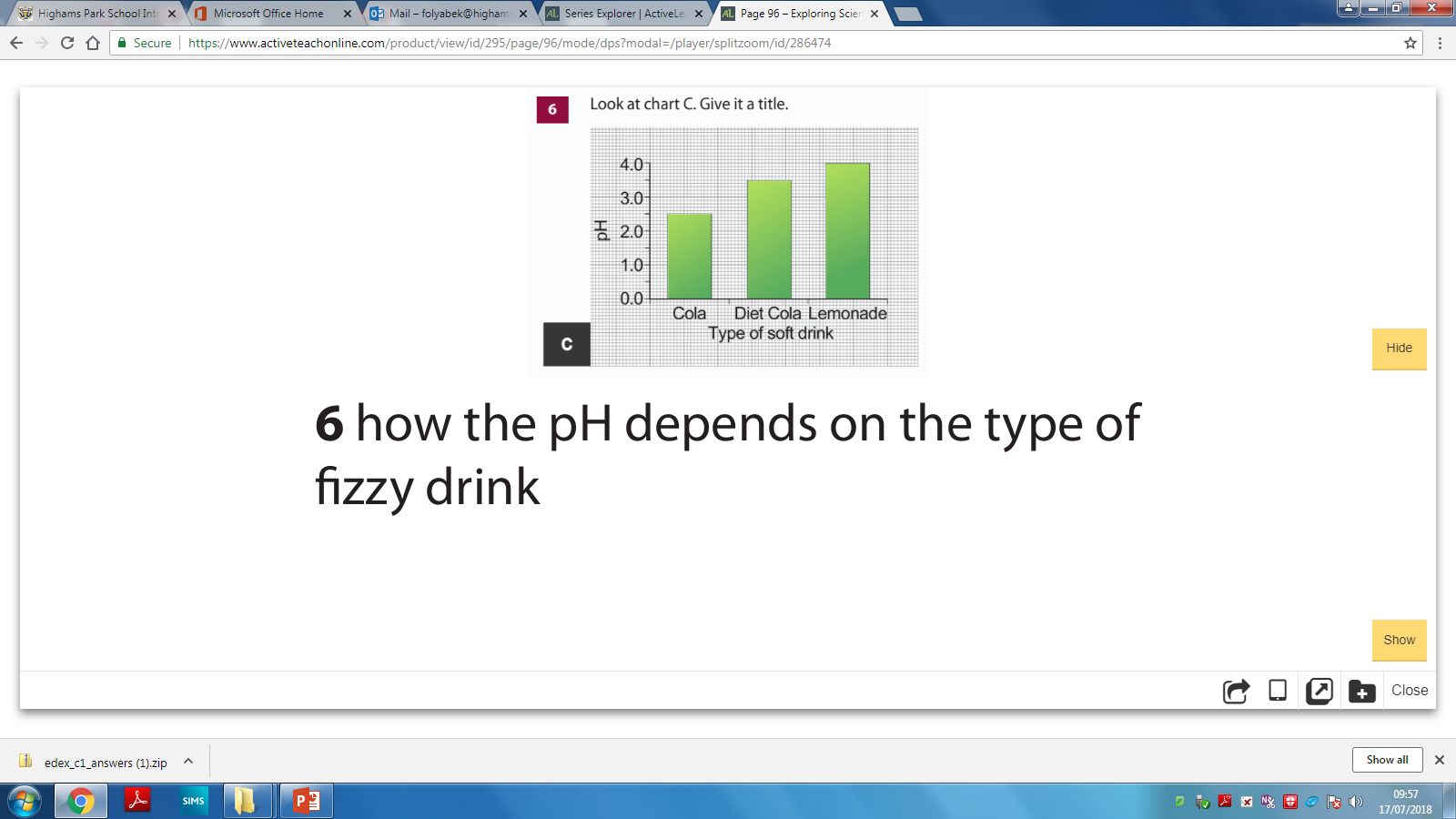